সবাইকে শুভেচ্ছা
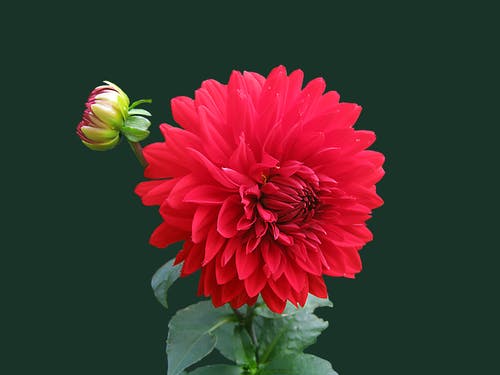 পরিচিতি
মোঃ আবদুল্লাহ্ ইবনে জামান     ইন্সট্রাক্টর (নন-টেক), গণিত, পার্বতীপুর টেকনিক্যাল এন্ড এগ্রিকালচার কলেজ।
01712016158 01728501773
শ্রেণী: একাদশ
সেমিষ্টার: 1ম(কৃষি ডিপ্লোমা)
বিষয়: গণিত
সময়: 45 মিনিট
তারিখ: 09/12/2020 ইং
A
B
C
এটি একটি সমকোণী এিভূজ
আজকের পাঠের বিষয়
এিকোণমিতিক অনুপাত সমূহ আলোচনা করব
শিখন ফল
1.পীথাগোরাসের উপপাদ্য সর্ম্পকে  জানতে পারবে।
2.বিভিন্ন কোণের অনুপাত সর্ম্পকে জানতে পারবে।
3.অজানা বাহুর মান বের করতে পারবে।
A
B
C
পীথাগোরাসের উপপাদ্য হলো: অতিভূজের উপর বর্গ=অপর দুই বাহুর বর্গের সমষ্টির সমান।অর্থাৎ
A
C
B
A
5
4
C
B
3
সমস্যা:      যদি AB=4, BC=3 হয় তাহলে AC=?
সমাধান:
আমরা জানি,
Ans: 5
দলীয় কাজ:
1.একটি সমকোন আকঁ এবং এর বাহু দুইটির উপর যথাক্রমে 3 সে.মি ও 4 সে.মি. দুরত্বে দুইটি বিন্দু চিহ্নিত কর।বিন্দু দুইটি যোগ করে একটি সমকোণী এিভূজ আকঁ।এিভূজটির অতিভূজের দৈর্ঘ্য পরিমাপ কর।দৈর্ঘ্য 5 সে.মি. হয়েছে কি?
মূল্যায়ন (ছোট প্রশ্ন)
1.এিভূজের তিন কোণের সমষ্টি কত?
2.সমতল কাকে বলে?
3.রেখা কাকে বলে?
বাড়ির কাজ:-
সৃজনশীল প্রশ্ন:
সমকোণী এিভূজ কাকে বলে?
পিথাগোরাসের উপপাদ্যটি প্রমাণ কর।
Best of luck to every all.
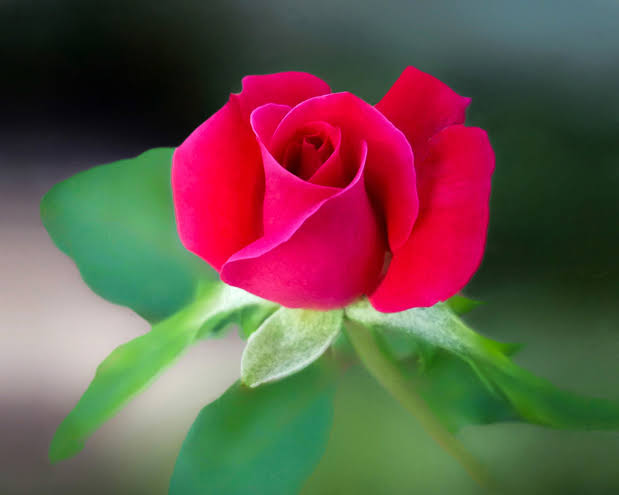